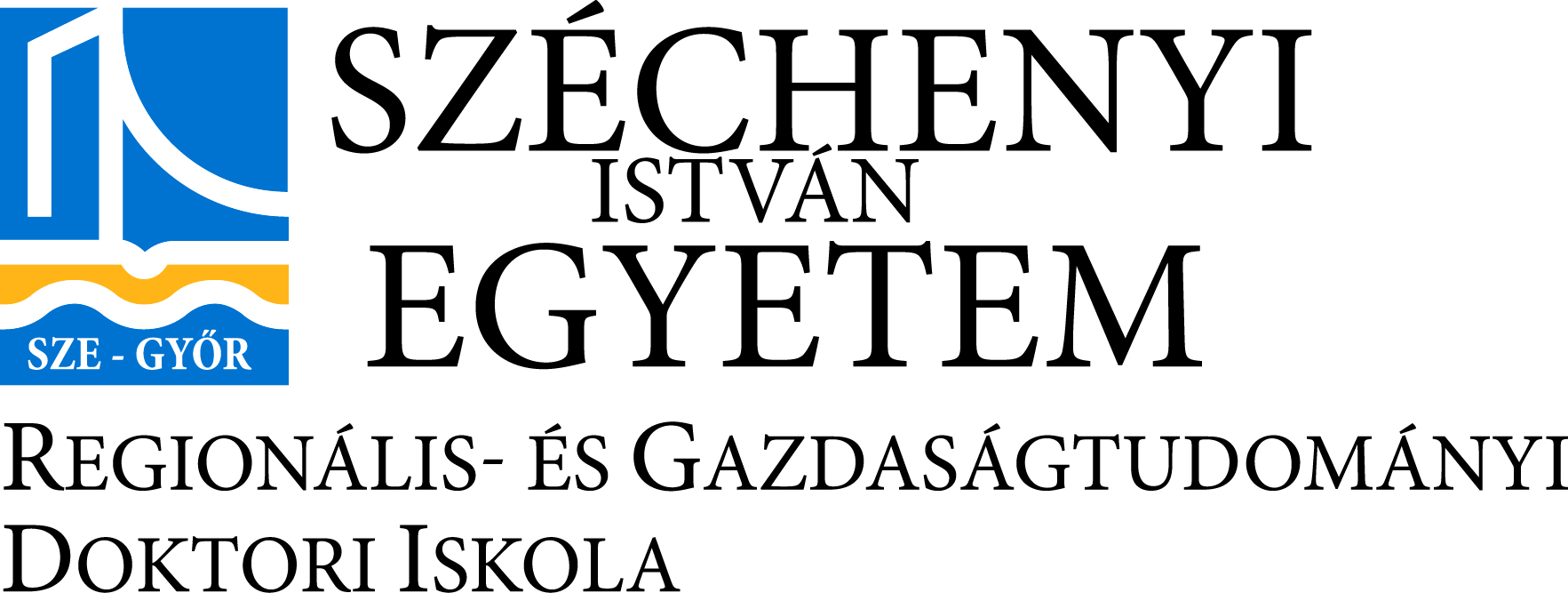 A helyi kultúra lehetőségei a vidékfejlesztésben
„Generációk diskurzusa a regionális tudományról”
Győr, 2012. november 23.
Mit mivel?
Kulturális antro-pológia
Vidék
Regionális tudomány
Lokális kultúra
2
Dátum: 2012.11.21.
Előadó: Murányi Péter PhD hallgató
Miért?
a drasztikusan átalakult térszerkezetből eredő változások
demográfiai erózió: negatív vándorlási különbözet és elöregedés;
[a (nagy)városok vonzáskörzetében lévő településeken a betelepülők megjelenése];
a jövedelemegyenlőtlenségek és gazdasági kilátások differenciája (szegénység);
az életminőség romlása a szolgáltatások elérhetőségét illetően;
a helyi döntéshozók és a központi kormányzat közötti együttműködés alacsony foka vagy hiánya;
a fejlesztési ötletek, jövőképek egymástól lényegesen eltérő változatai;
az etnikai alapú társadalmi konfliktusok;
az átalakult és teret vesztett mezőgazdasági termelés;
környezeti problémák;
erőteljes uniformizálódás (globalizáció): a biodiverzitás és a hagyományok elsorvadása
(Kovács T. 2012; Printsmann, A. et al. 2012; Szabó Sz. 2011)
3
Dátum: 2012.11.21.
Előadó: Murányi Péter PhD hallgató
Hívószó: kultúra (←colere)
3. szeletív tradíció: az átélt kultúrát és az elmúlt korok kultúráját összekötő tényező
általános emberi kultúra teremtése
korábbi kultúra egy részének elutasítása
egy Gesellschaft történelme
4
Dátum: 2012.11.21.
Előadó: Murányi Péter PhD hallgató
Kultúra, örökség, identitás
„kulturalizmus”
A kultúrát (fejlesztés)politikai tartalomhoz juttató előfeltételek az alábbiak tudatos felismerése:
ha mások figyelmen kívül hagyják a saját kultúrát, az a hátrányunkra válhat
a közösség kultúrájának marginalizálódása
tehetetlenség érzete előbbiekkel szemben
(Cohen, A. 1997)
térség fejlődésre való képessége
Kulturális örökség: térséghez folyamatosan hozzánövő kulturális, társadalmi és gazdasági jelenségek komplex együttese
(Czene Zs. 2002)
Patrimonalisation – totális muzealizáció Európában:
„»múzeumi« tekintettel szemléljük a környezetünket. Végső soron már ma a holnap múzeumát szeretnénk létrehozni. (…) Saját korunkat muzeifikáljuk, jóformán saját magunkat is múzeumba tesszük, s aztán nézegetjük” (Hartog, Fr. 2000)
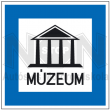 5
Dátum: 2012.11.21.
Előadó: Murányi Péter PhD hallgató
A lokalitás lehetőségei/veszélyei
vezetői akarat/jogi-igazgatási eszközökkel nem lehet fenntartani kollektív mentális tartalmakat (Palkó K. 2009)
belső erőforrásokból
külső erőforrásokból
áttekinthetetlen modernség ↔ regionális (vidéki) kultúra újszerű reneszánsza
Innovátor!
(spirtiuális) utazás – menedék – „ellenvilág”(Szijártó Zs. 2000)
Köstlin, K. 1996
6
Dátum: 2012.11.21.
Előadó: Murányi Péter PhD hallgató
A lokalitás lehetőségei/veszélyei
A vidéki lét tragikuma a floridai időkben (A. Gergely A. 2006):
 lokalitás jelentőségének fokozódó csökkenése
 társadalmi szereplők és résztvevők körének gyökértelenné válása
a múlt idejű függetlenedésből a jövő idejű függőség-elutasítás is származik
a hátrahagyott viszonyok iránti közömbösség
 a mások által elhagyott életterek iránti esélytelenség
az egyén a maga norma- és értékrendjét követve a körülményektől függetlenné próbál válni, s így a függő tényezők rabságába kerül
DE! a „szimbolikus küzdelmeknek nagyon is valóságos megalapozásuk és hatásuk van (a szűkebb értelemben vett) gazdaságban” (Bourdieu, P. 1985)
„intergenerációs kommunikáció”
7
Dátum: 2012.11.21.
Előadó: Murányi Péter PhD hallgató
Köszönöm kitüntető figyelmüket!
mail@muranyipeter.eu
8
Dátum: 2012.11.21.
Előadó: Murányi Péter PhD hallgató